Design For Disaster ReliefEngineering Notebook
(Student Name Here)
(Group Name Here)
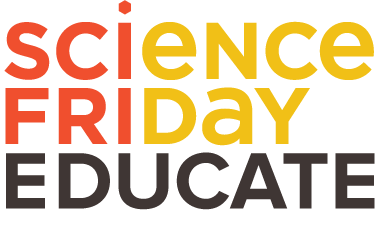 Written by Katie Brown
Problem:
“Recent severe storms have cause massive flooding across our region. Thousands of families have been evacuated from their neighborhoods and many homes have been destroyed. With no way to predict how long these residents will be out of their homes, there is an urgent need for emergency shelters.  

Currently, displaced residents are living in tents, community centers, or with friends and family and are in dire need of housing. We have secured several acres of land in a safe location and are looking for designers to help build homes so these residents can regroup as a community away from the flood zone.”
Katie Brown
Communications Director
Flood Zone Fabricators
Step 1: Empathize
WHO are the people you are helping?  
What age?
Are they single people? Families? Are there pets?
What are their needs?
Will they need multiple rooms?
Do the users have special needs for their home like a ramp, porch, or multiple doors?
How are they feeling now?
Use the space below to describe the needs of this community.
Step 2: Define
WHAT is the problem you are trying to solve?
Step 2, Continued:
WHAT is the problem you are trying to solve?
Step 3: Generate Ideas
Try Out Different Shapes:
Using three index cards and tape, try to fold an index card so that it can hold a book off the table. Experiment with different shapes, heights, and folding patterns, folding each card differently until you find a design that successfully holds a book off the table without crushing the index card.
Did it work?
Experiment With Triangles:
Experiment With Cylinders:
Design: How Will You Build An Emergency Shelter?
Make a drawing of your final design below.  Be sure to annotate on your design to answer the questions on the following page.NOTE: You can either sketch them on the printout version of this, take a picture of your sketch and upload them here using your electronic device, or create a digital sketch you can upload here.
How Will You Build An Emergency Shelter? Continued
Step 4: Prototype Your Shelter
Using your annotated drawing, construct your prototype using the following materials:
2 (used) manilla folders
50cm masking tape
Scissors
1kg weight 
Ruler

You can include a digital picture of your completed prototype here.
Step 5: Evaluate Your Prototype
Step 5, Continued:
Step 5, Continued:
Step 6: Reflection
Step 6: Continued